The spiritual exercises
Source of Ignatian Spirituality
and
Powerful Tool for Growth in Holiness
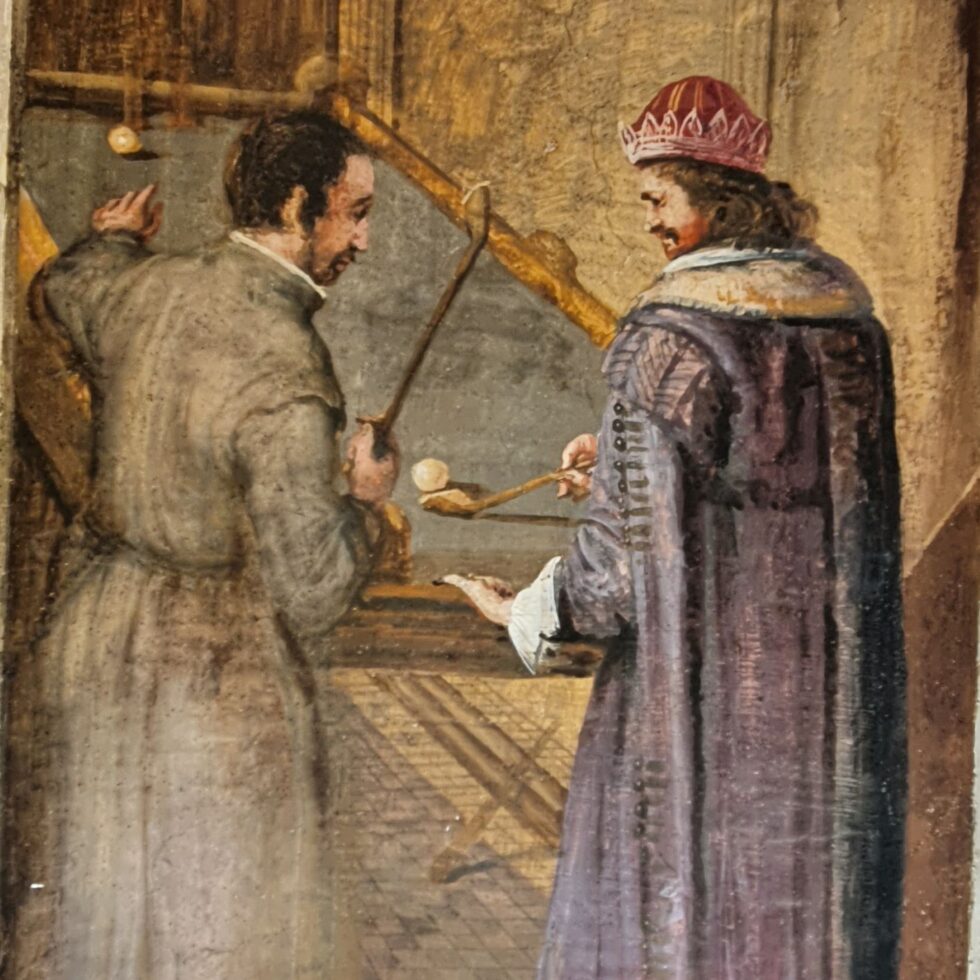 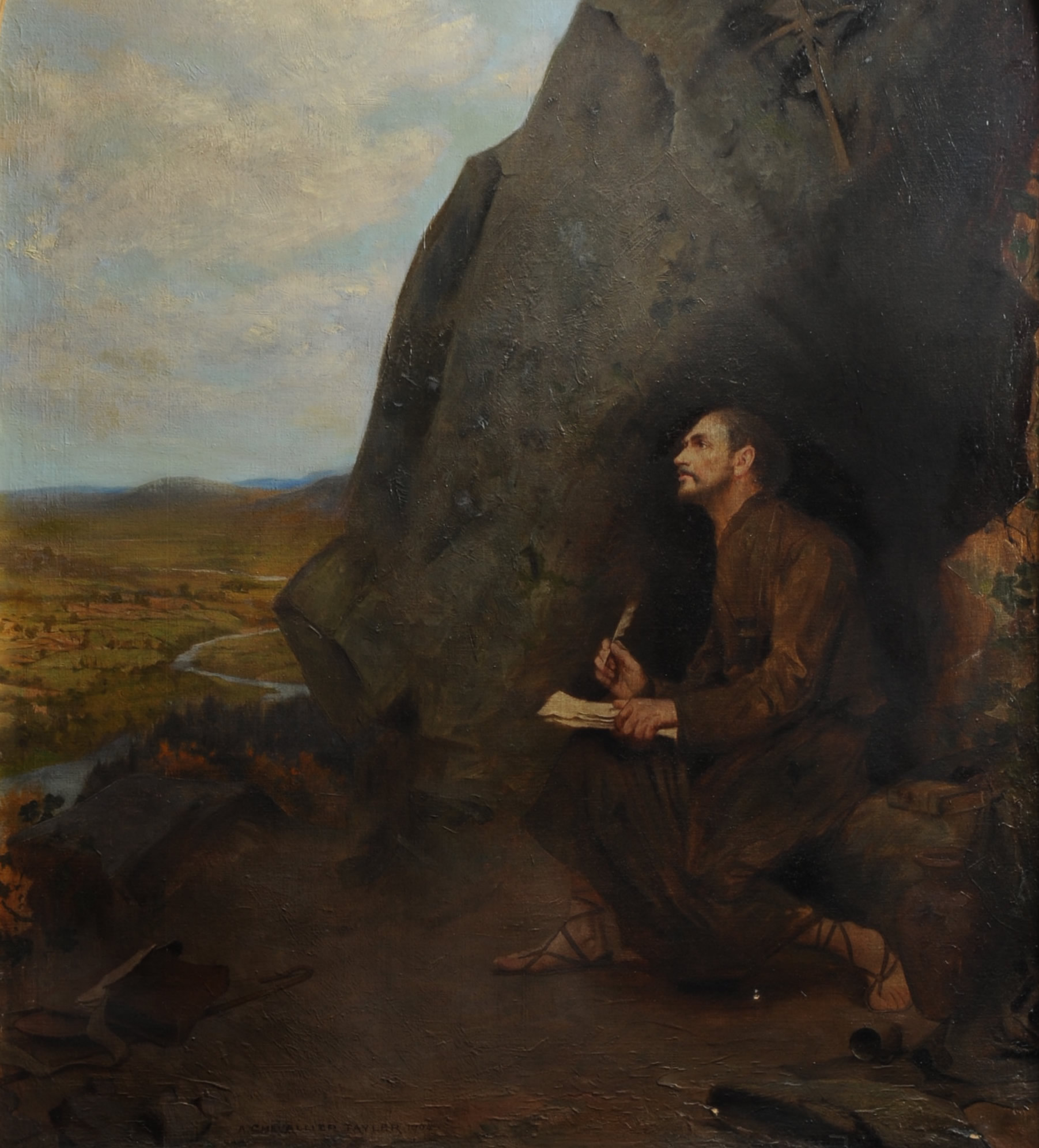 Spiritual Exercises Beginning and Approval
St. Ignatius’ spiritual experience in the cave at Manresa gave rise to the Spiritual Exercises.

He used the retreat to convert sinners and form saints.

Finally in 1548 the Spiritual Exercises were officially approved by Pope Paul III.
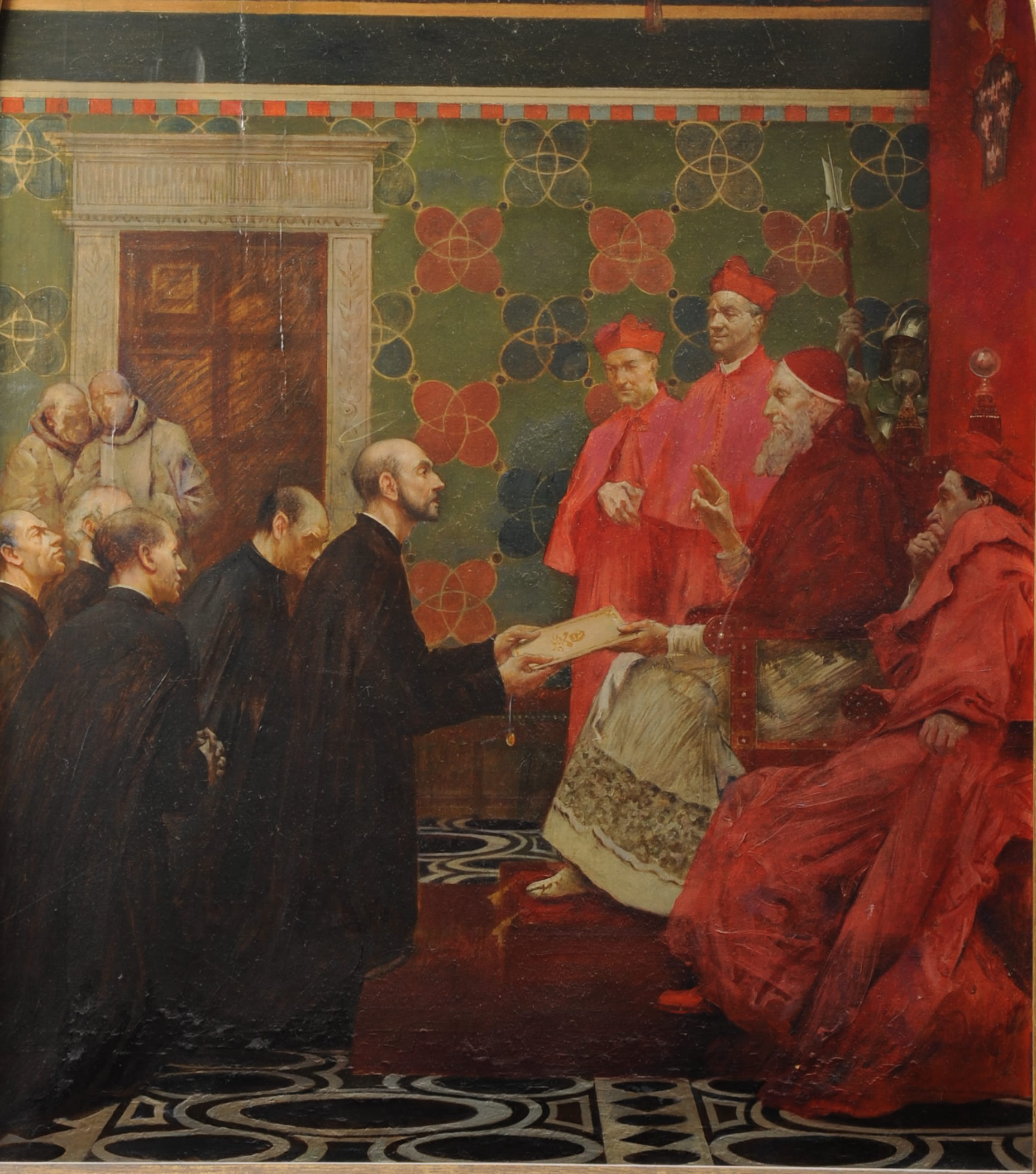 Structure of the Spiritual Exercises
Why the spiritual exercises are so effective
2 General Areas in which the Spiritual Exercises help the human person find God:
Human Elements in the Spiritual Exercises
Human Elements in the Spiritual Exercises
Human Elements in the Spiritual Exercises
Human Elements in the Spiritual Exercises
Human Elements in the Spiritual Exercises
Human Elements in the Spiritual Exercises
Supernatural Elements in the Spiritual Exercises
Supernatural Elements in the Spiritual Exercises
Supernatural Elements in the Spiritual Exercises
Supernatural Elements in the Spiritual Exercises
Supernatural Elements in the Spiritual Exercises
Supernatural Elements in the Spiritual Exercises
After seeing the power of the Spiritual Exercises…
the only thing left
is to do them
The Spiritual Exercises are “replete with piety and holiness, and are and will be quite useful and beneficial to the edification and spiritual progress of the faithful”
–Pope Paul III in Pastoralis Officii Cura